KIỂM TRA BÀI CŨ
Câu 1: Sử dụng tổ hợp phím:
Dịch chương trình sử dụng tổ hợp phím : 
Chạy chương trìnhsử dụng tổ hợp phím :
KIỂM TRA BÀI CŨ
Câu 2: Cấu trúc chương trình gồm mấy phần:
Phần khai báo
Phần thân chương trình
Dịch chương trình sử dụng tổ hợp phím : 
Chạy chương trìnhsử dụng tổ hợp phím :
Tổ hợp phím Alt+F9 : dịch chương trình
Tổ hợp phím Ctrl +F9: Chạy chương trình
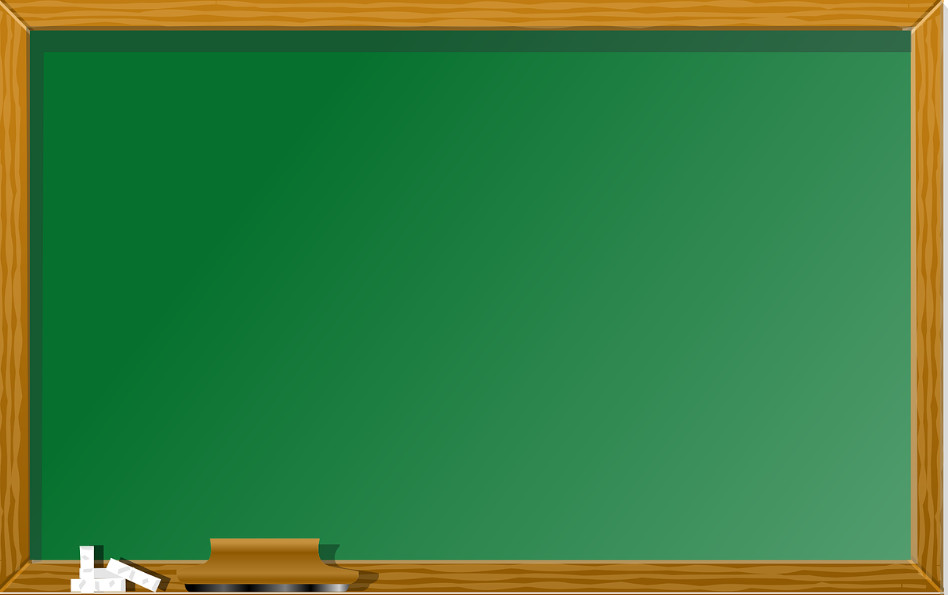 Bài 3
CHƯƠNG TRÌNH MÁY TÍNH VÀ DỮ LIỆU
NỘI DUNG BÀI HỌC
1 DỮ LIỆU VÀ KIỄU DỮ LIỆU
2 CÁC PHÉP TOÁN VỚI DỮ LIỆU KIỂU SỐ
3 CÁC PHÉP SO SÁNH
4 GIAO TIẾP NGƯỜI- MÁY TÍNH
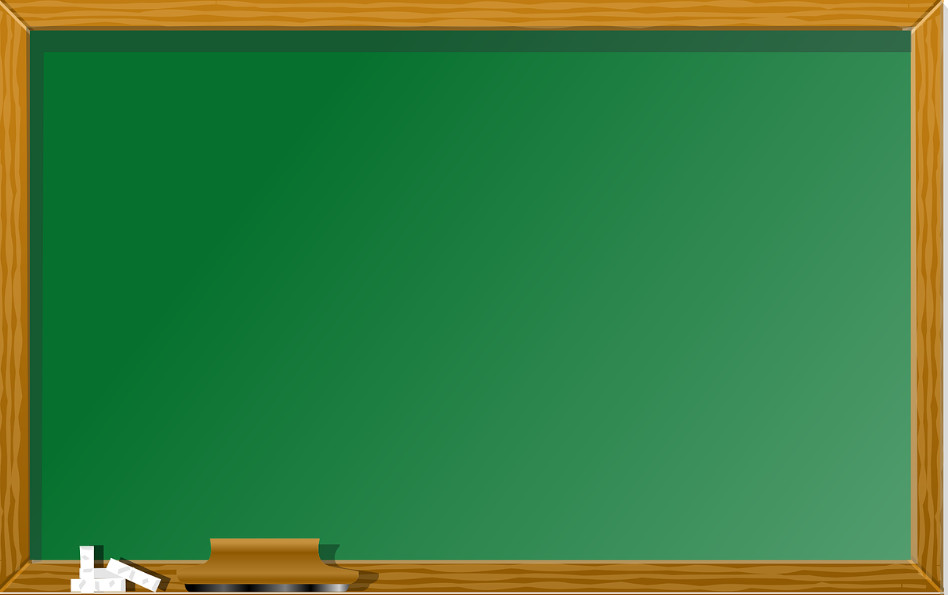 BÀI 3: CHƯƠNG TRÌNH MÁY TÍNH VÀ DỮ LIỆU
1. Dữ liệu và kiểu dữ liệu
Đây là kiểu dữ liệu gì?
15 + 5 = 20

Dữ liệu kiểu số

Dữ liệu kiểu chữ
Chao cac ban
Trong NNLT Pascal có xử lí được các kiểu dữ liệu này không?
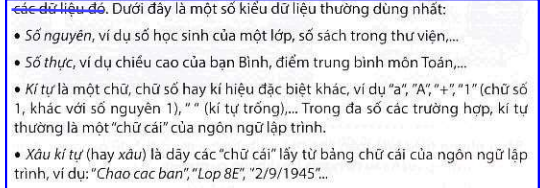 2
1
4
3
Kiểu xâu kí tự
VD: ‘abcd’
Real
- Kiểu số nguyên
VD: 4; -2; 0; 17
Integer
- Kiểu kí tự
VD: a; B; X
Char
String
- Kiểu số thực
VD: 2.5; -7.8
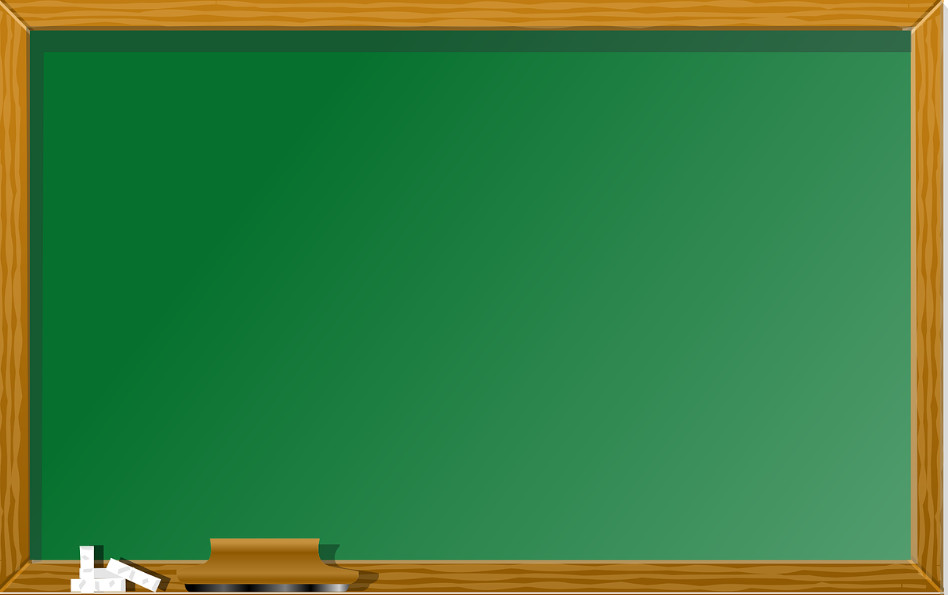 BÀI 3: CHƯƠNG TRÌNH MÁY TÍNH VÀ DỮ LIỆU
1. Dữ liệu và kiểu dữ liệu
* Một số kiểu dữ liệu thường dùng :
Số nguyên (Byte,Integer). 
Số thực (real)
Kí tự (char)
Xâu kí tự (string)
* Bảng liệt kê 1 số kiểu dữ liệu (SGK):
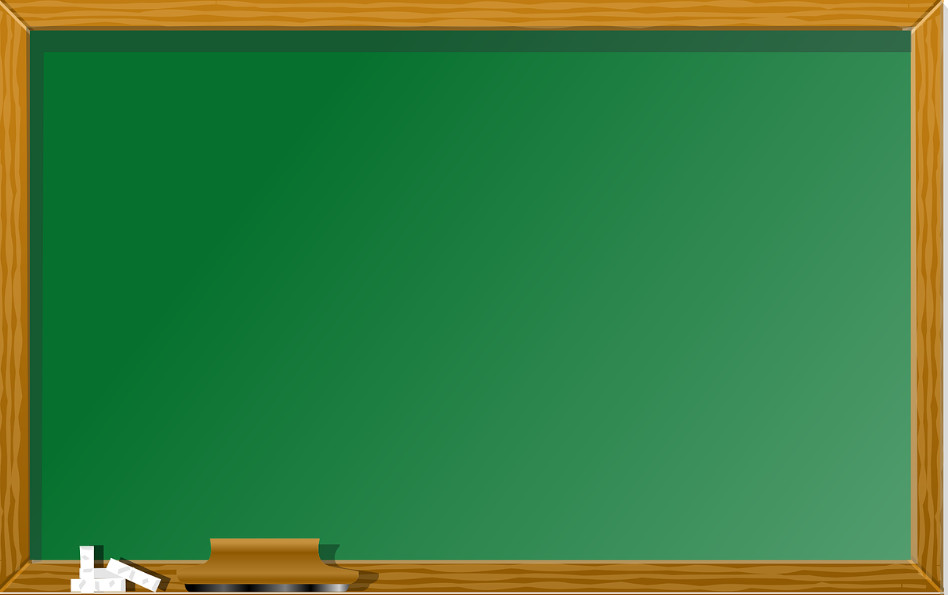 Em hãy hoàn thành bài tập sau: Điền dấu x vào ô lựa chọn
x
x
x
x
x
x
x
x
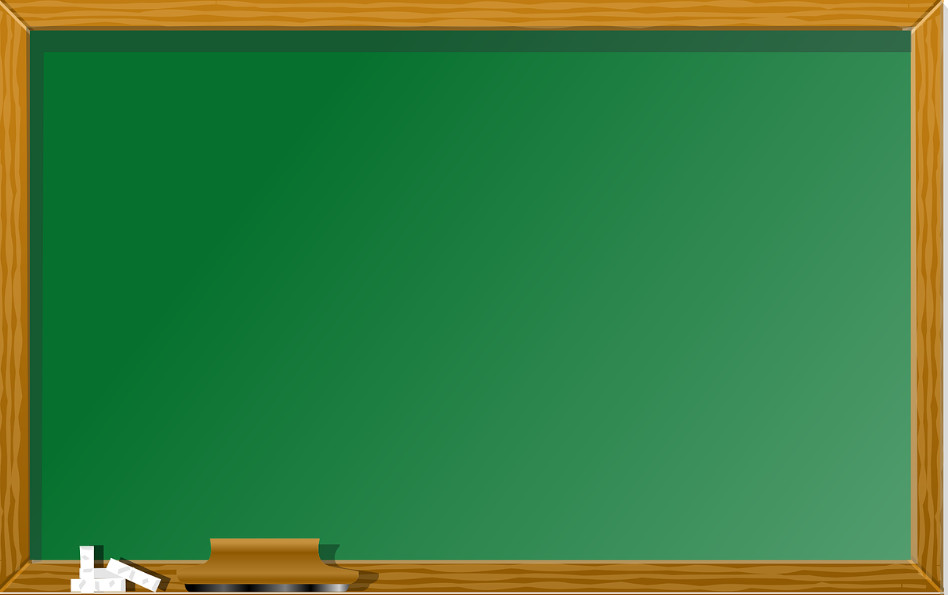 BÀI 3: CHƯƠNG TRÌNH MÁY TÍNH VÀ DỮ LIỆU
1. Dữ liệu và kiểu dữ liệu
2. Các phép toán với dữ liệu kiểu số:
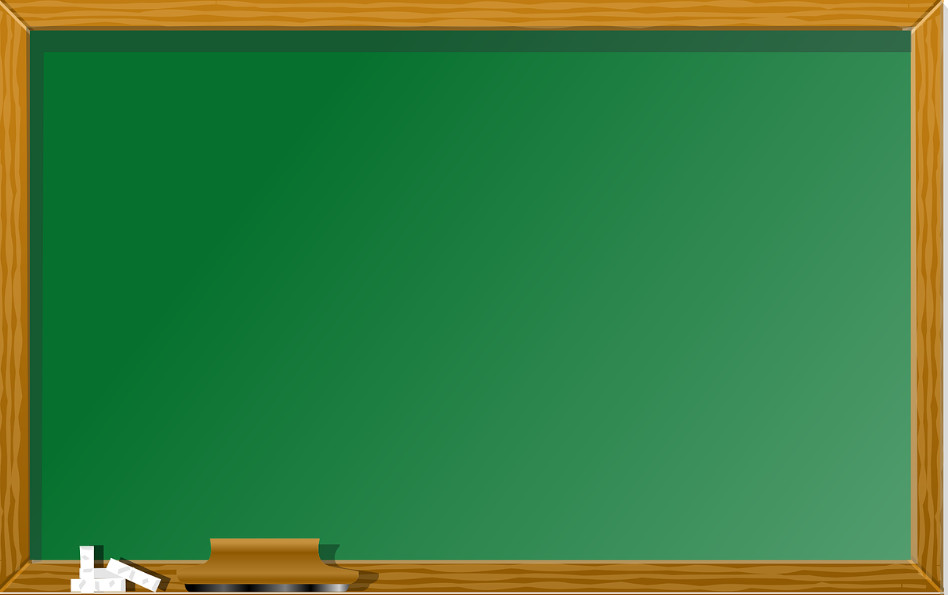 Các kí hiệu của phép toán số học được sử dụng trong NNLT Pascal:
3+2
3-2
3*2
3/2
3 div 2
3 mod 2
5 : 2 = 2 dư 1
Ví dụ về phép chia:
- Phép chia:
5/2=2.5
2
- Phép chia lấy phần nguyên:
5 div 2 =
5 mod 2 =
1
- Phép chia lấy phần dư:
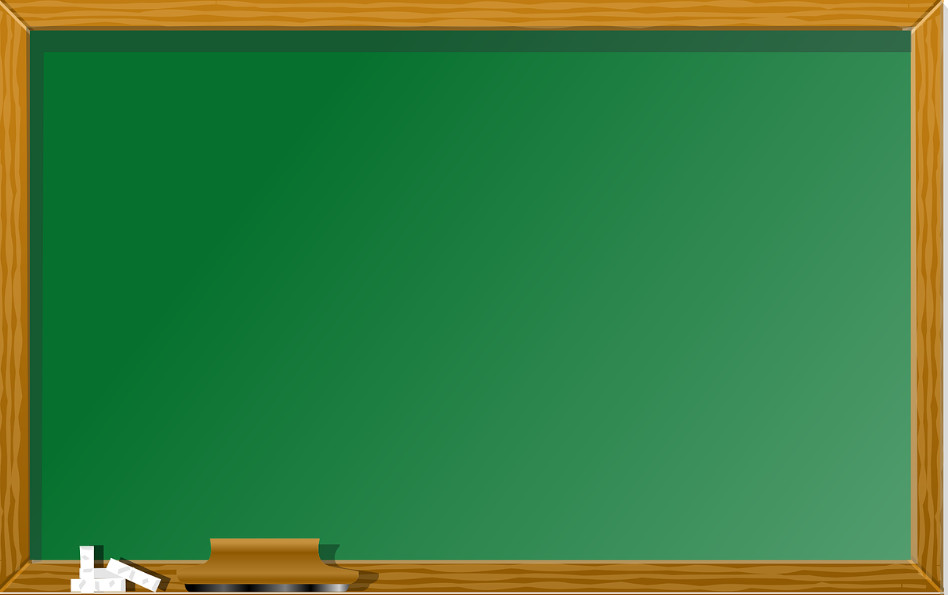 BÀI 3: CHƯƠNG TRÌNH MÁY TÍNH VÀ DỮ LIỆU
2. Các phép toán với dữ liệu kiểu số:
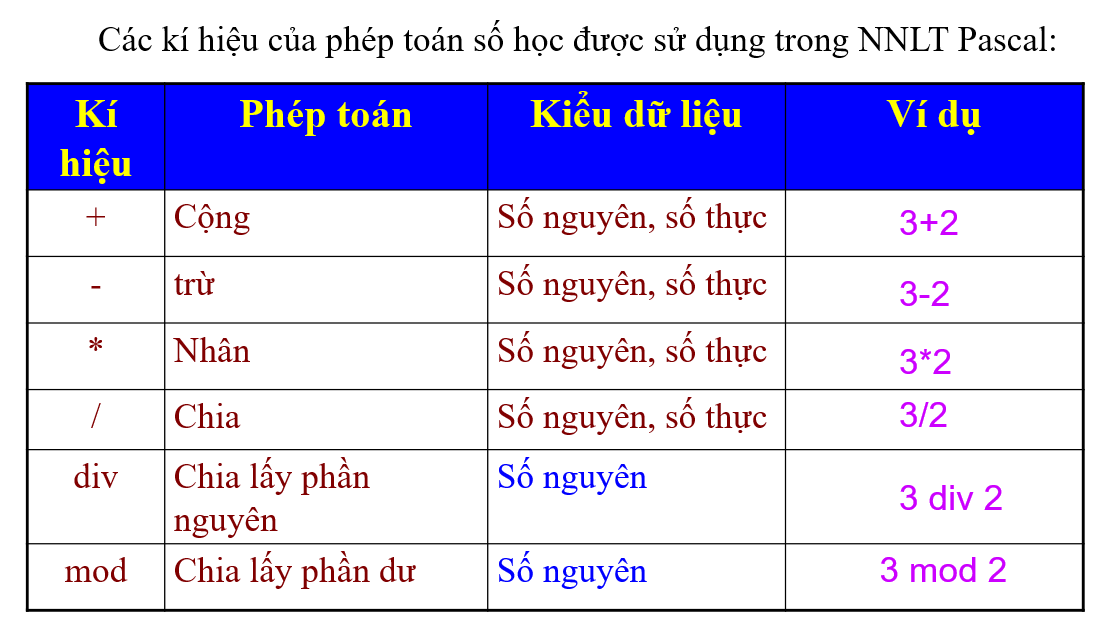 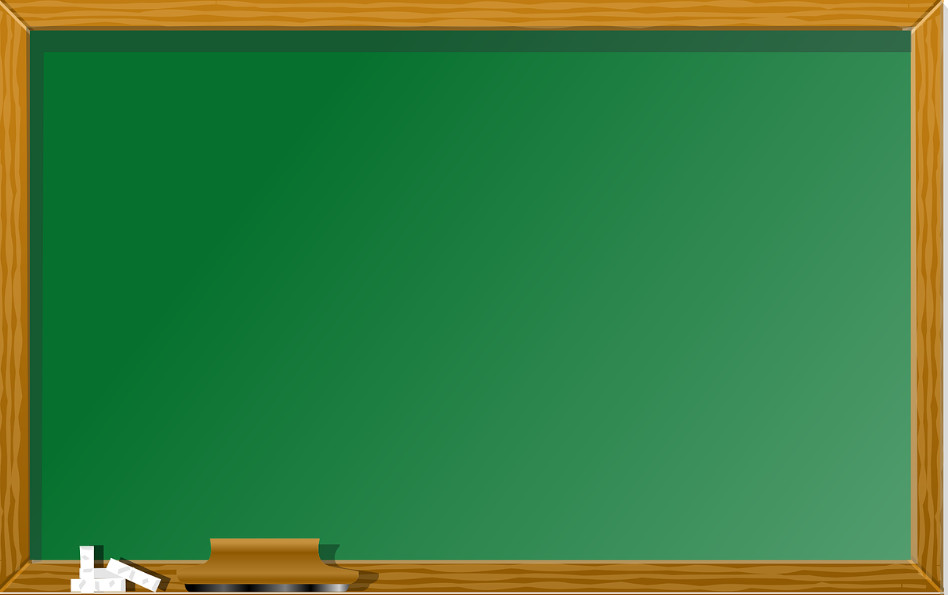 BÀI 3: CHƯƠNG TRÌNH MÁY TÍNH VÀ DỮ LIỆU
2. Các phép toán với dữ liệu kiểu số:
* Ví dụ 1:
10 / 2 = 5
5
10 div 2 =
0
10 mod 2 =
a
x + 5
y
15 + 5 x
2
a +3
b +5
-
2
(x + 2)
Ví dụ 2:
ab – c + d
a * b – c + d
15+5*(a/2)
(x+5)/(a+3)-y/(b+5)*(x+2)*(x+2)
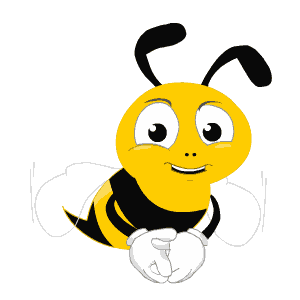 Câu 1: Integer là kiểu dữ liệu?
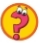 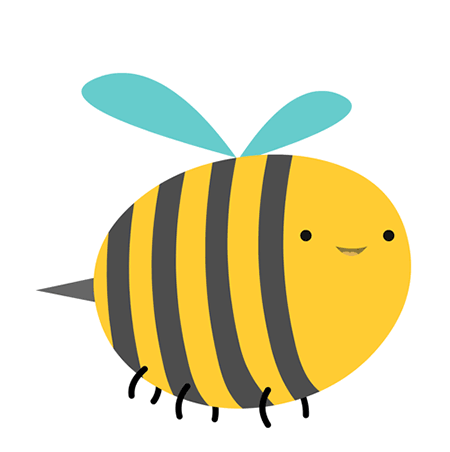 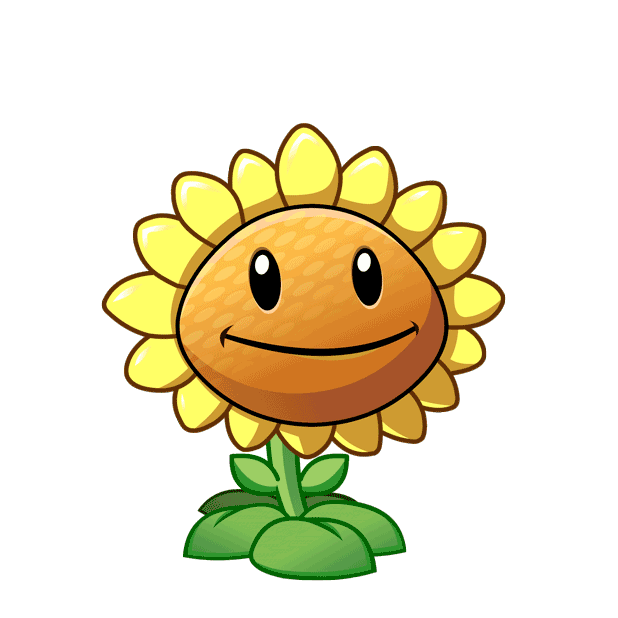 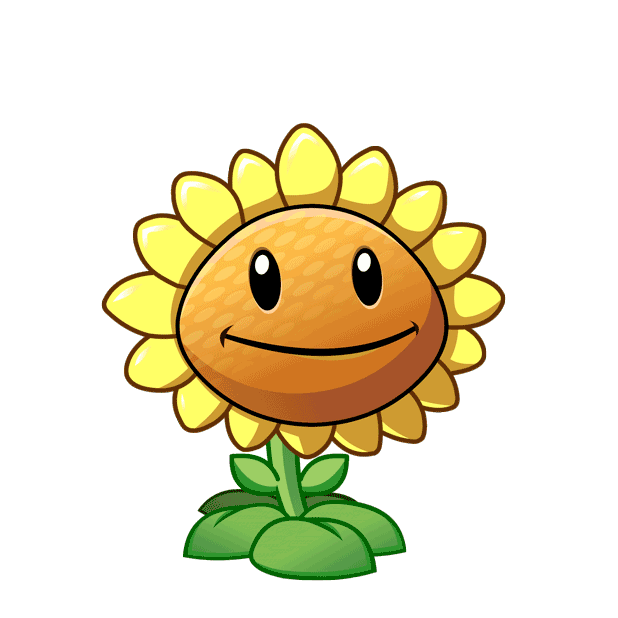 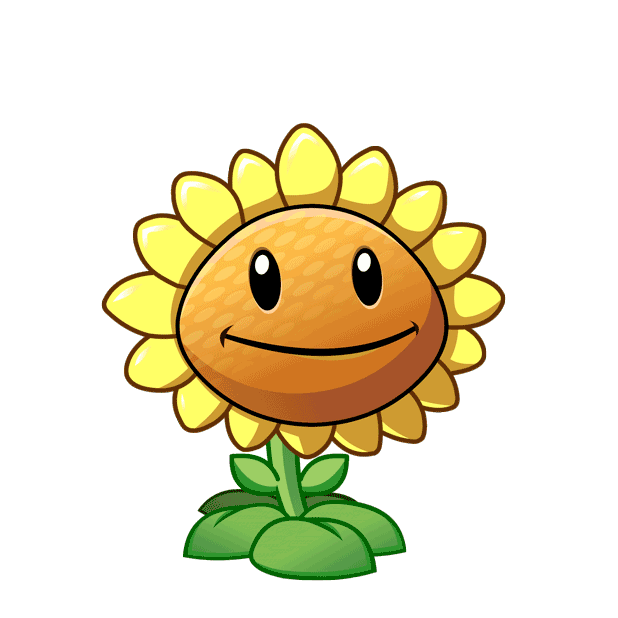 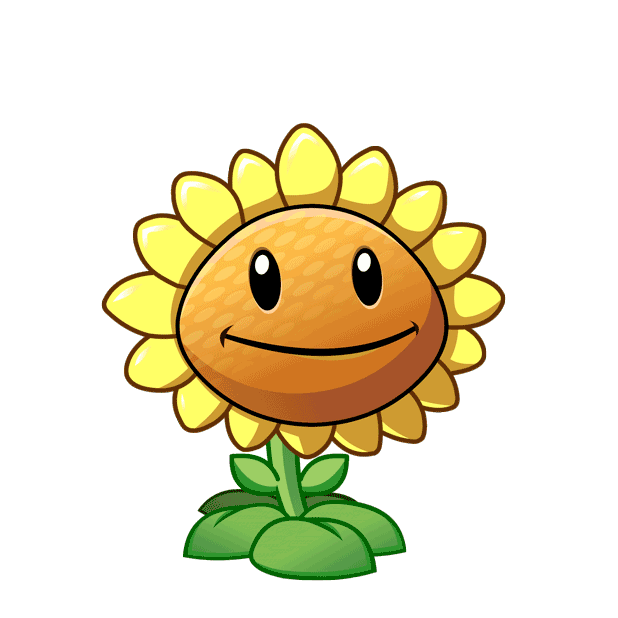 A. Số nguyên
B. Số thực
C. Kí tự
D. Xâu kí tự
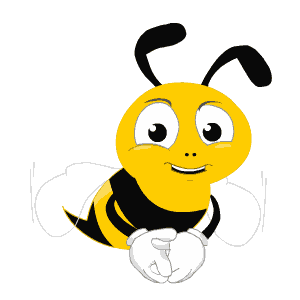 Câu 2:Phép Mod là phép?
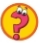 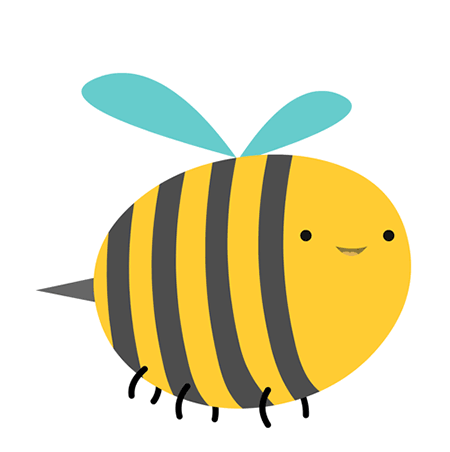 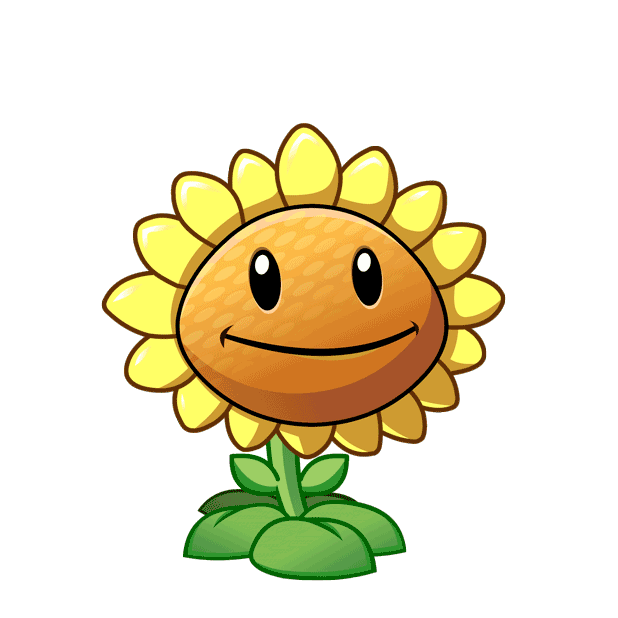 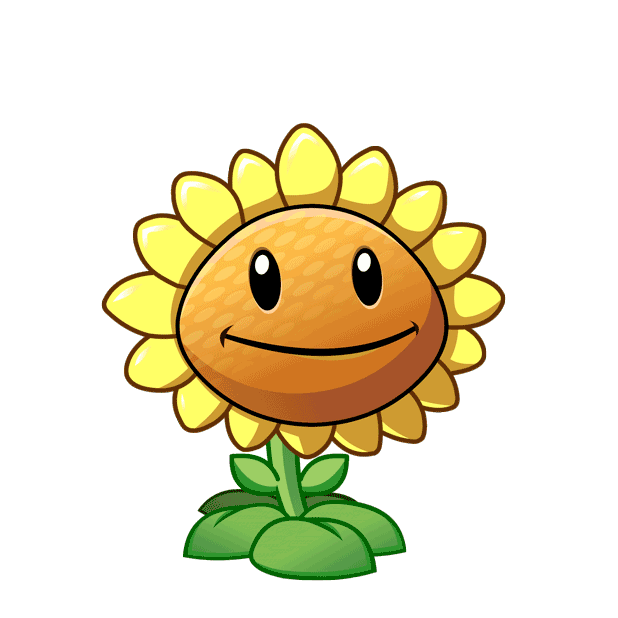 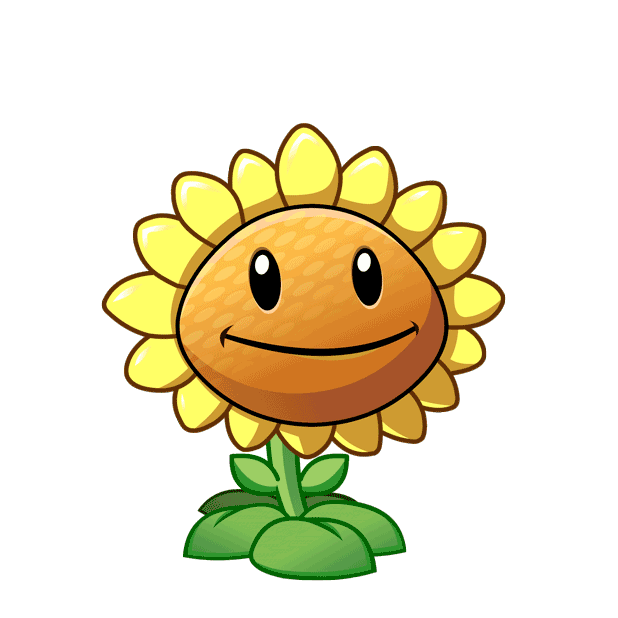 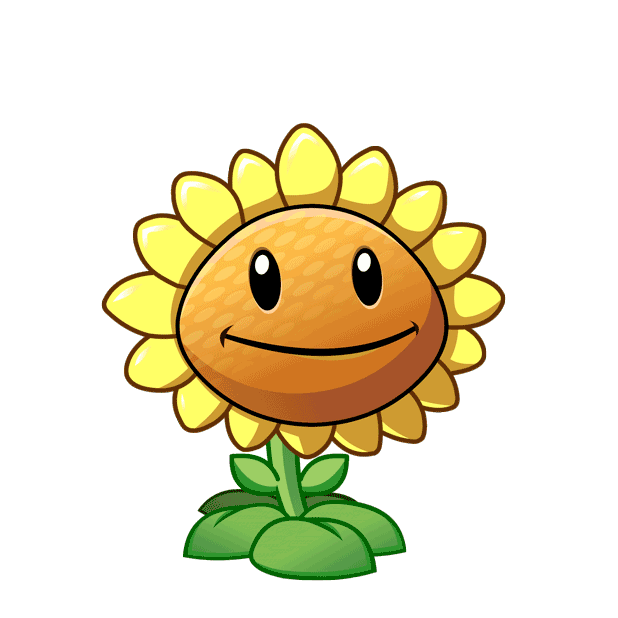 A. Chia lấy phần nguyên
B. Chia hết
C. Phép nhân
D. Chia lấy phần dư
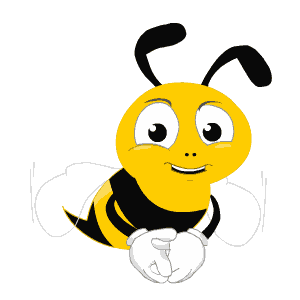 Câu 3: Kết quả của phép chia: 
  15 div 3 bằng:
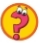 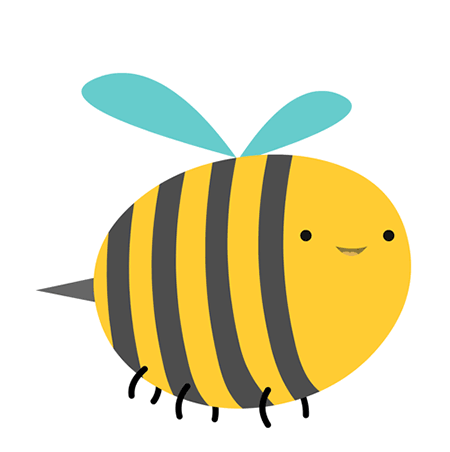 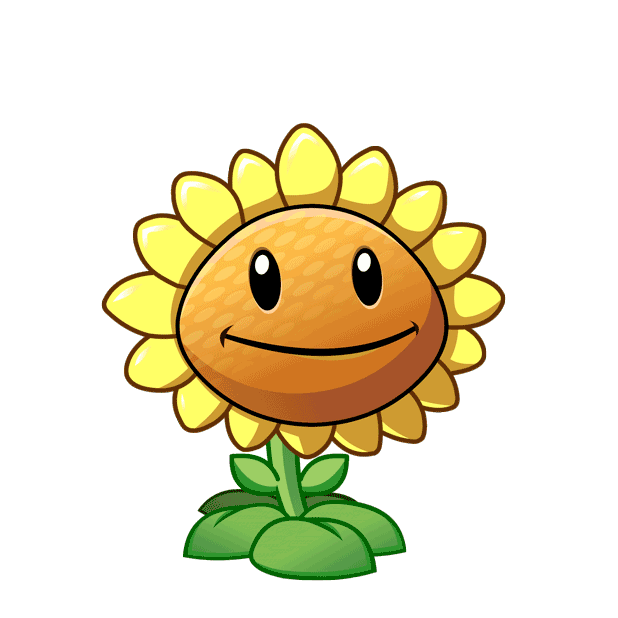 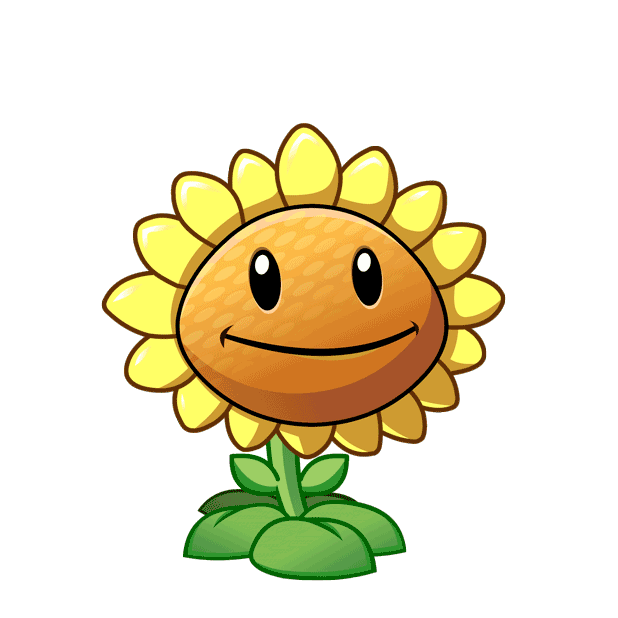 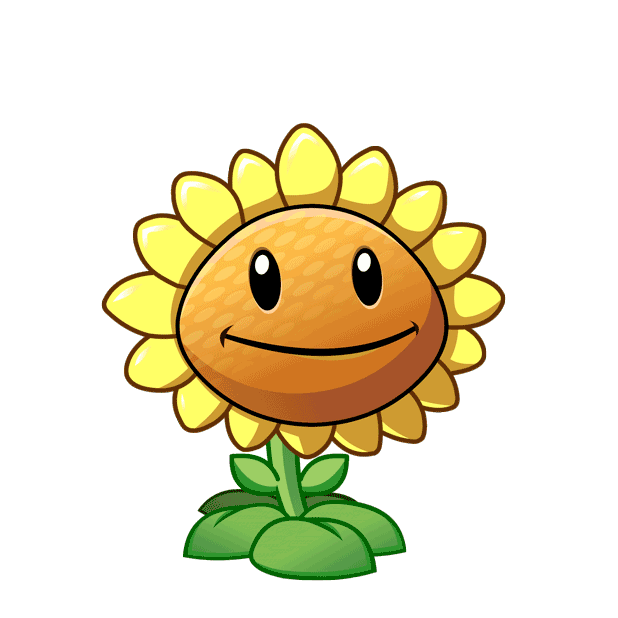 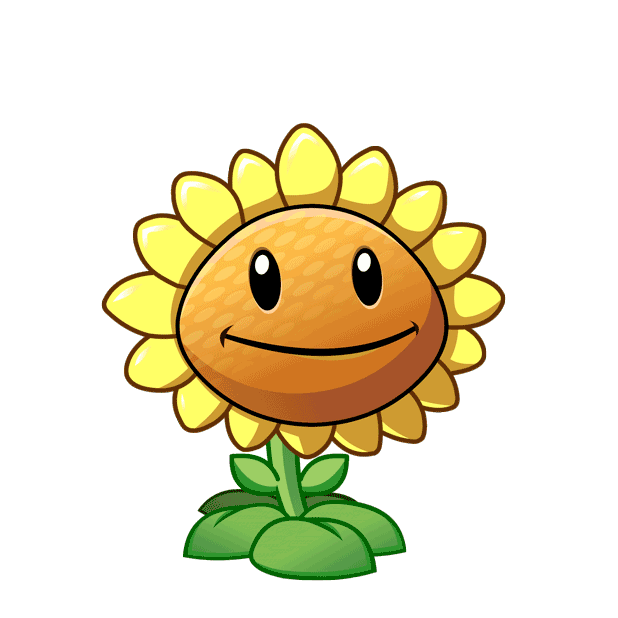 A. 0
B. 5
C. 1
D. 2
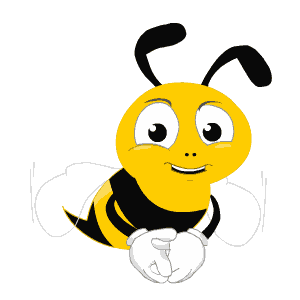 Câu 1: Kết quả của phép chia 20 mod 5 bằng?
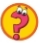 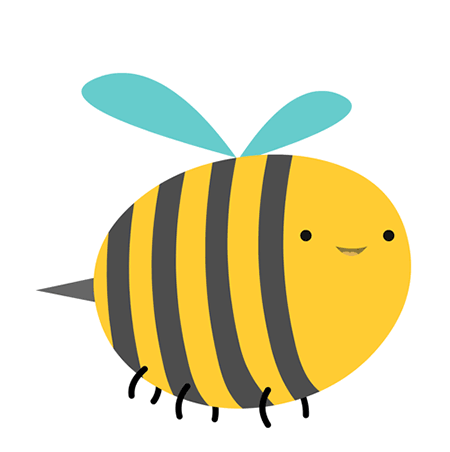 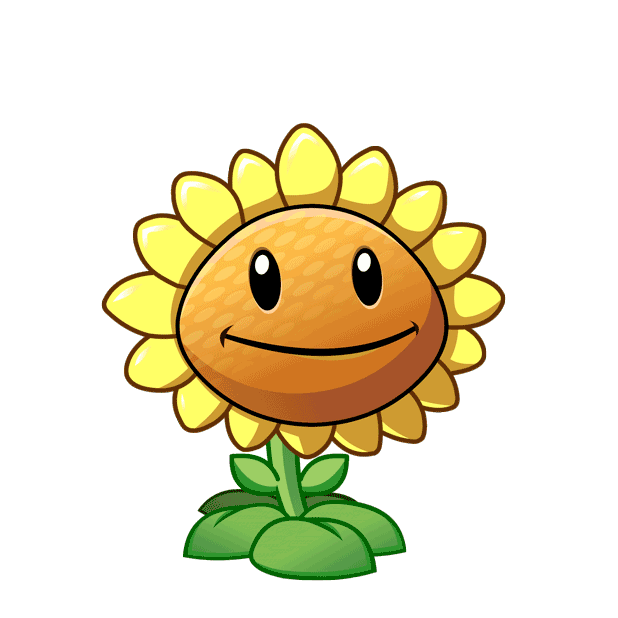 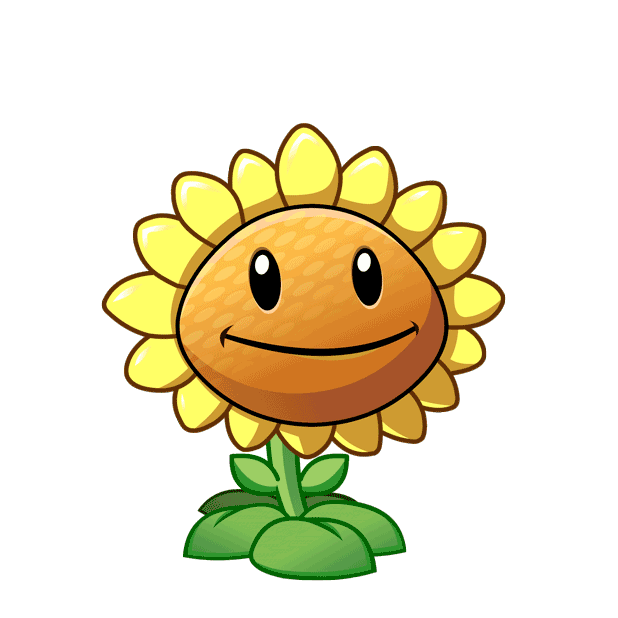 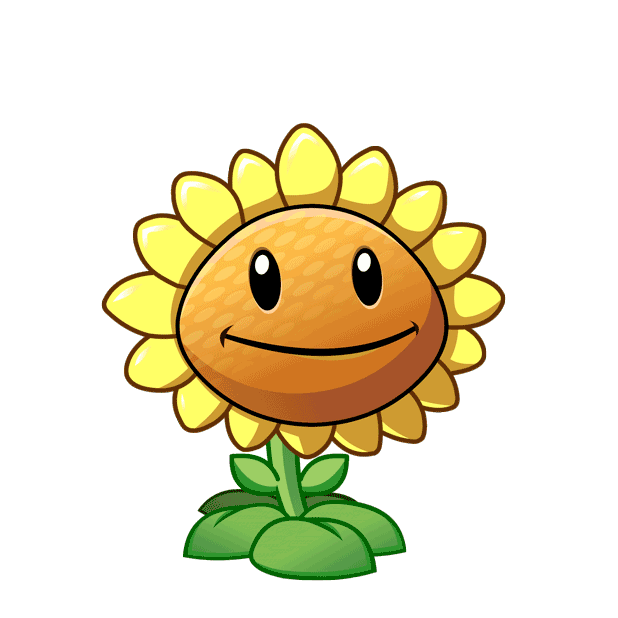 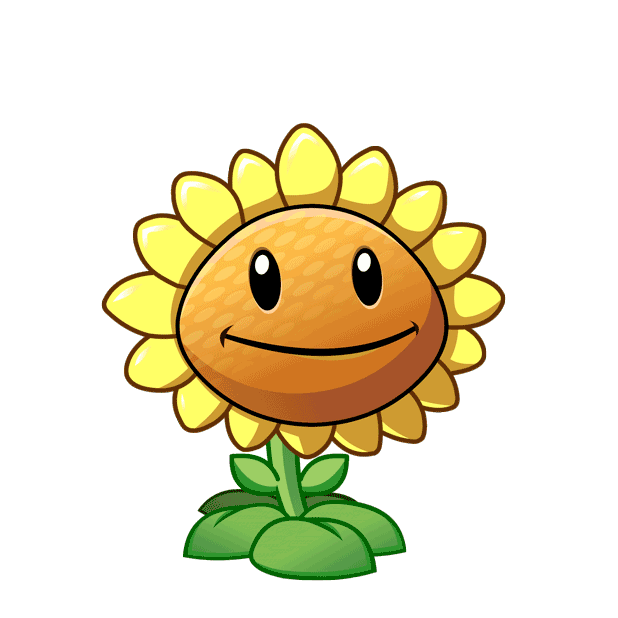 A. 0
B. 1
C. 2
D. 3
HƯỚNG DẪN VỀ NHÀ:
Xem trước nội dung: Các phép so sánh; Các câu lệnh giao tiếp giữa người với máy tính
2. Làm bài tập của bài thực hành 01 (Giao trong phần mềm Azota)
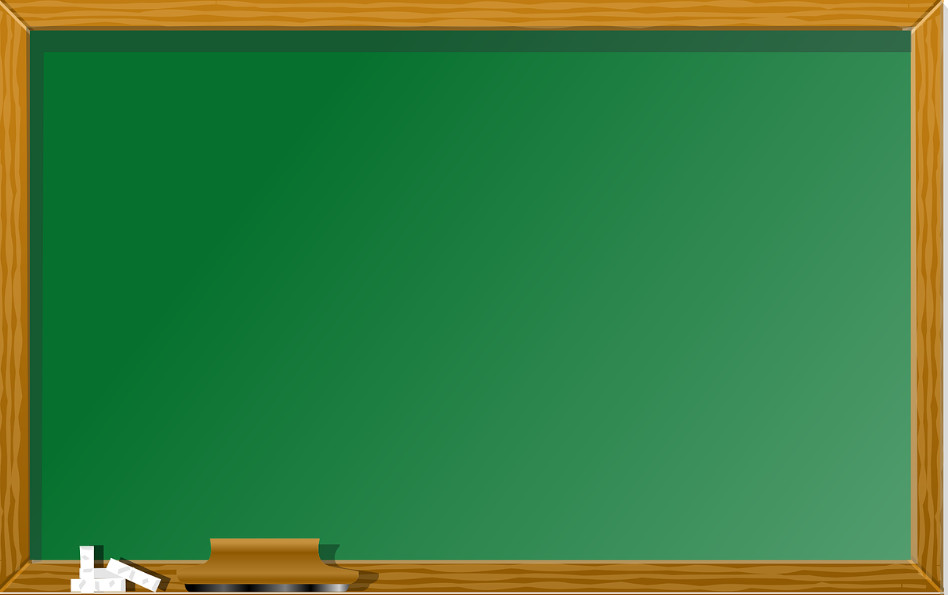 3. Caùc pheùp so saùnh
Trong Pascal, kyù hieäu caùc pheùp so saùnh coù moät soá thay ñoåi cuï theå nhö sau:
bằng
nhỏ hơn
lớn hơn
khác
<>
nhỏ hơn hoặc bằng
<=
>=
lớn hơn hoặc bằng.
X
Cho biết kết quả của các phép tính sau
4. Giao tiếp người-máy tính::
a) Thông báo kết quả tính toán:
write('Dien tich hinh tron la ',X);
in kết quả tính diện tích hình tròn ra màn hình như sau:
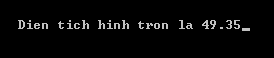 4. Giao tiếp người-máy tính::
b) Nhập dữ liệu:
write('Ban hay nhap nam sinh:');
Readln(n);    Readln
kết quả xuất hiện trên màn hình như sau:
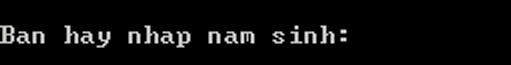 4. Giao tiếp người-máy tính::
c) Tạm ngừng chương trình:
Writeln('Cac ban cho 2giay nhe'); Delay(2000);
kết quả xuất hiện trên màn hình như sau:
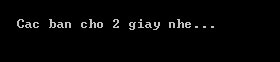 4. Giao tiếp người-máy tính::
d) Hộp hội thoại:
Ví dụ
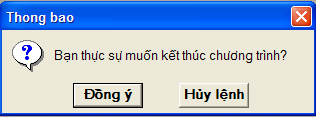 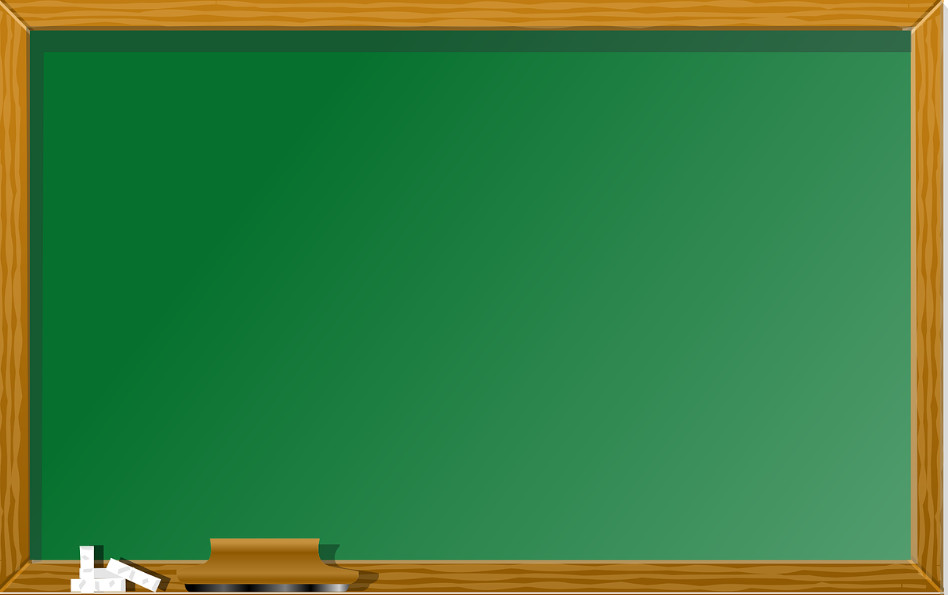 4. Giao tiếp người-máy tính:
a) Thông báo kết quả tính toán:
write('Dien tich hinh tron la ',X);
b) Nhập dữ liệu:
write('Ban hay nhap nam sinh:');
Readln(n);    Readln
c) Tạm ngừng chương trình:
d) Hộp hội thoại:
Bài tập 1:      Em hãy chọn kết quả của bạn làm  đúng nhất
Bốn bạn A, B, C, D đưa ra kết quả của phép chia, phép chia lấy phần nguyên và lấy phần dư của hai số nguyên 14 và 5 như sau:
14 / 5 = 2 ;  14 div 5 = 2 ;  14 mod 5 = 4.
   14 / 5 = 2.8 ;  14 div 5 = 2 ;  14 mod 5 = 4.
   14 / 5 = 2.8 ;  14 div 5 = 4 ;  14 mod 5 = 2.
   14 / 5 = 3 ;  14 div 5 = 2 ;  14 mod 5 = 4.
Thảo luận nhóm:
	Một chương trình máy tính được viết để nhập điểm của ba môn học Toán, Văn, Anh và in ra điểm trung bình của ba môn học đó. Hãy cho biết chương trình đó xử lí những dữ liệu gì và những dữ liệu đó phải có kiểu gì ?
Trả lời: 
- Dữ liệu cần xử lý: Điểm Toán, Điểm Văn, Điểm Anh, Điểm trung bình.
- Kiểu dữ liệu:
+ Điểm Toán, Điểm Văn, Điểm Anh: số nguyên hoặc số thực
+ Điểm trung bình: số thực
BÀI TẬP
Bài 1. Để tính thương 2 số a,b chẵn: t=a/b, hãy lựa kiểu dữ liệu thích hợp cho t,a,b?
a, b: kiểu Integer;
T: kiểu real;
BÀI TẬP
Bài 2. Bốn bạn  đưa ra kết quả của các phép chia  hai số nguyên 14 và 5? Hãy chọn kết quả đúng?
A.   14/5=2;    14 div 5=2;     14 mod 5=4
B.   14/5=2.8; 14 div 5=2;     14 mod 5=4
C.   14/5=2.8; 14 div 5=4;     14 mod 5=2
D.   14/5=3;    14 div 5=2;     14 mod 5=4
BÀI TẬP
Bài 3.Chuyển biểu thức pascal sang biểu thức toán học?
A.   a*x*x*x+b*x*x+c*x+d
B.   1/(1+x)*(1+x)-2/(x*x+1)
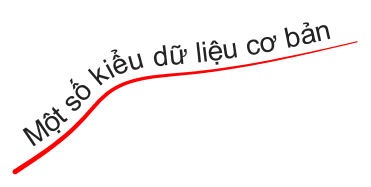 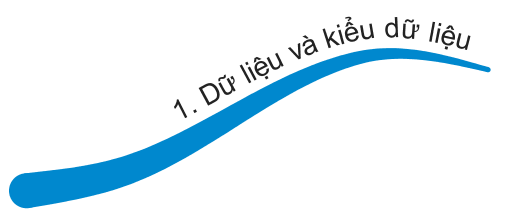 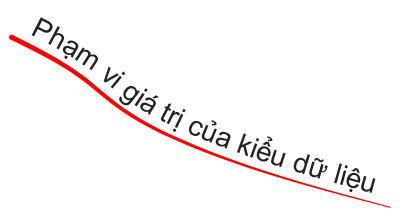 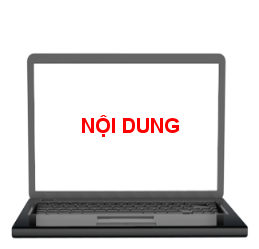 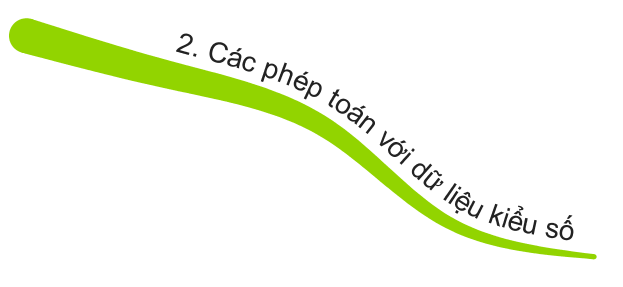 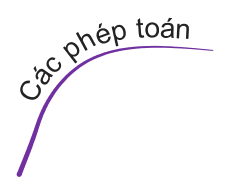 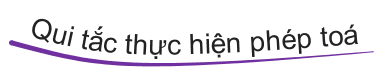